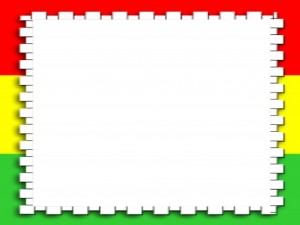 Классный час Профессия  - инспектор ГИБДД»
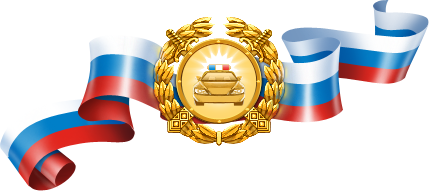 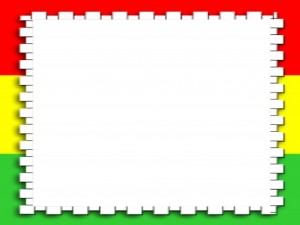 Цель классного часа:  формирование понимания значимости и необходимости данной профессии
                  Задачи:
   Обучающая: познакомить с историей профессии, со спецификой работы;
     Развивающая: способствовать развитию правового сознания, умению реализовывать, обобщать и делать выводы на основе полученных данных.
       Воспитательная: формировать у молодежи нравственные нормы, составляющие основу личности, повышать уровень их правового сознания и правовой культуры;  воспитывать позитивное отношение к работникам ГИБДД.
И на летней жаре, и на зимнем ветру, инспектора ГИБДД день и ночь на посту. Чтобы синий туман не стелила беда, Чтоб удачи горела звезда, Чтобы счастья горела звезда.
Инспектор ГИБДД управляет дорожным движением, следит за соблюдением ПДД водителями, пешеходами и пассажирами, обеспечивает безопасность на проезжей части дороги на спецмашине. 

Основная задача инспектора ГИБДД: обеспечить соблюдение всеми участниками дорожного движения — водителями, пассажирами и пешеходами - правил дорожного движения с целью  предотвращения дорожно-транспортных происшествий.
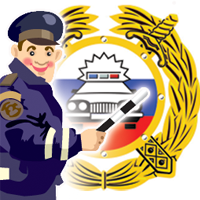 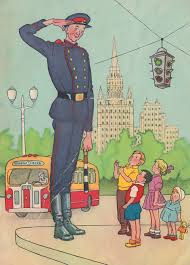 Личные качества инспектора ГИБДД:
высокая способность уделять внимание и переключать его одновременно на  несколько объектов
умение сопоставлять различные факты
аналитический ум
хорошая зрительная память на цифры, буквы, цвета и формы
высокая концентрация внимания
способность не растеряться и четко действовать при экстремальных (аварийных) ситуациях
коммуникабельность
физическая выносливость
честность, принципиальность, настойчивость
наблюдательность
ответственность
дисциплинированность
находчивость.
Памятник в Белгороде
Памятник в Воронеже
Памятник в Екатеринбурге
Памятник в Новосибирске
Памятник в Тюмени
Памятник в Москве
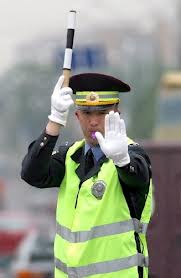 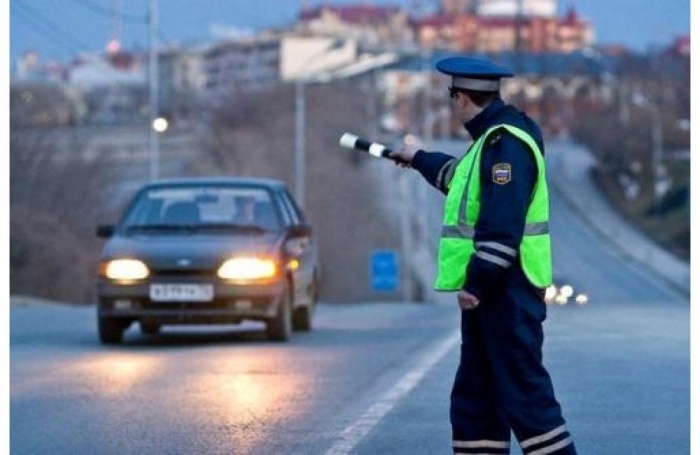 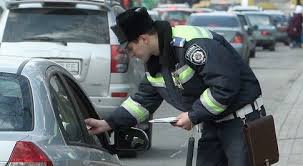 3 июля – день сотрудников ГИБДД
СПАСИБО
 ЗА ВНИМАНИЕ